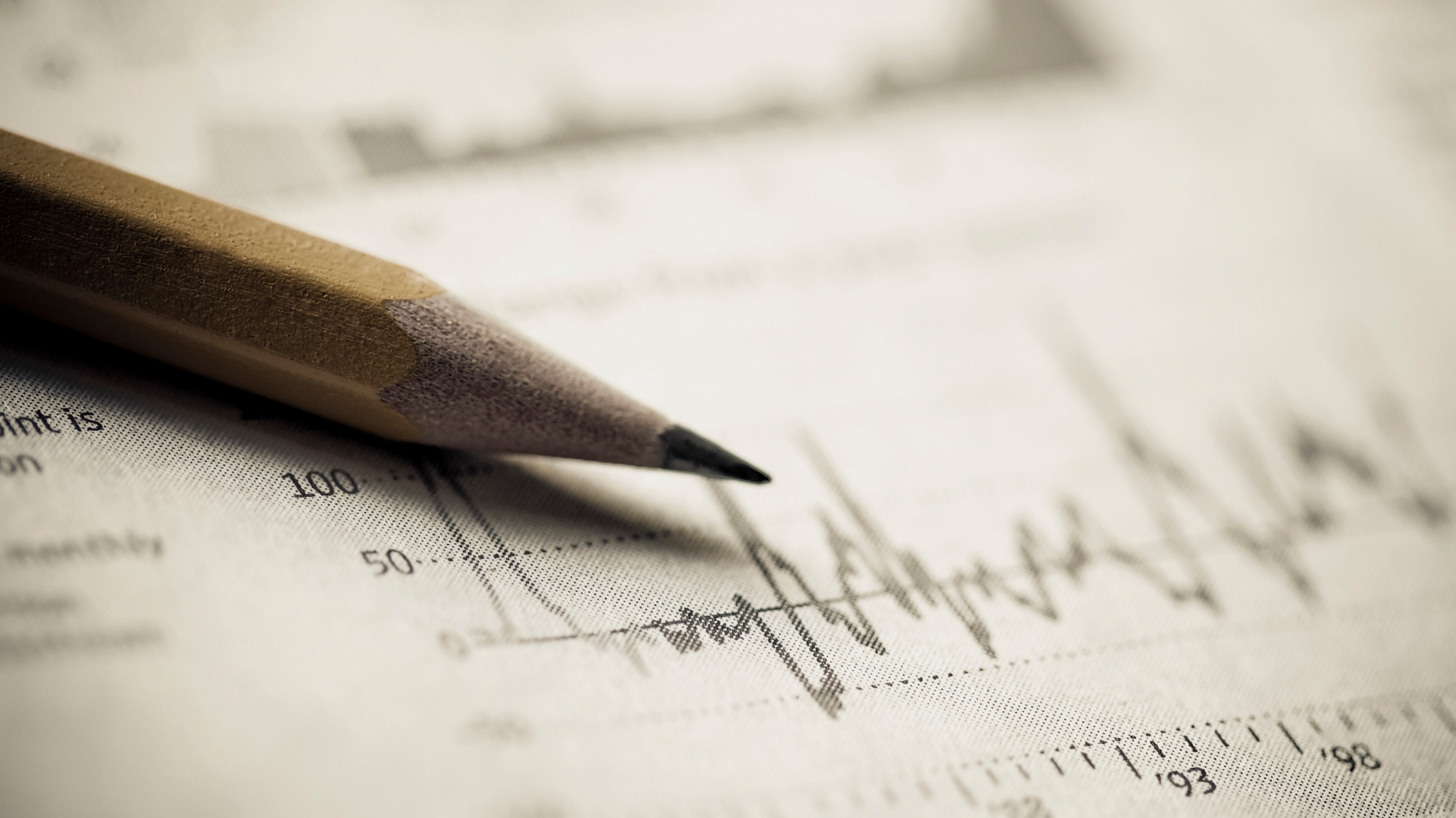 PAST SIMPLE  	& PAST PROGRESSIVE
Milena Janković
Past Simple Tense: Form
For regular verbs, we add –ED to the base form of the verb
	Examples:  work + ED → worked
		          play + ED → played
For irregular verbs, there is a list of irregular verbs. 
	Examples: 	go-went
           		come-came
Questions and negatives
We  use auxiliary verb DID to make questions and negatives.
Verb “to be“
The verb to be has two forms in the past: WAS and WERE
Student’s book, page 28; exercise 1Grammar
1. Study the examples and complete the sentences. Use Past Simple:
I finished my homework on time.
I didn´t find my History book.
Did you forget Mary´s birthday?
Were you at the cinema last night?
A: When_______ (be) your parents´ anniversary?
       B: They _______ (celebrate) it last month.
2    Mr. Davis _______ (live) in Africa a few years ago. Andy _______ (not know) that.
They _______ (decide) to stop the match because the weather _______ (be) bad.
A: _______ (you/buy) a present for Jane´s birthday?
       B: Oh, no, I completely ________ (forget) about it.
Where _________ (be) you last night? I _________ (go) to the supermarket.
She _______ (try) to finish her project on time but she ______ (not do) it.
Answers:
A: When was your parents´ anniversary?
    B: They celebrated it last month.
2  Mr. Davis lived in Africa a few years ago. Andy didn´t know that.
They decided to stop the match because the weather was bad.
A: Did you buy a present for Jane´s birthday?
    B: Oh, no, I completely forgot about it.
Where were you last night? I went to the supermarket.
She tried to finish her project on time but she didn´t do it.
Past Progressive: Form
2. Underline the correct answers:

What was Mr. Davis doing/is Mr. Davis doing last night?
Jane and Kate was/were playing some music at 10 A.M. yesterday.
Steve weren´t/wasn´t expecting any guests last night.
We aren´t/weren´t cleaning the house yesterday morning.
Mr. Davis is talking/was talking on the phone 1 hour ago.
Were they waiting/Was they waiting for us yesterday?
Answers:

What was Mr. Davis doing/is Mr. Davis doing last night?
Jane and Kate was/were playing some music at 10 A.M. yesterday.
Steve weren´t/wasn´t expecting any guests last night.
We aren´t/weren´t cleaning the house yesterday morning.
Mr. Davis is talking/was talking on the phone 1 hour ago.
Were they waiting/Was they waiting for us yesterday?
Past Simple & Past Progressive: Differences
SB; page 29; Exercise 3.
Study the examples and use the correct form of the verbs in brackets.
I got up at seven and then I went to work at 8 o´clock.
Andy was going to school when he met Steve.
My sister was cooking lunch, while I was sleeping.
She ____ (listen) to music, while I _____ (clean) the house.
Jane and Kate ______ (talk) when Mr. Davis _____ (come) in.
Mr. Davis _____ (be) sick and he _____ (not go) to work yesterday.
We ______ (watch) the movie when the phone ______ (ring).
A: What _____ (you/do) at 8 last night?   B: I _____ (prepare) dinner.
Mrs. Richards _____ (paint) her room when she _______ (fall) down. Luckily, she _____ (not break) anything.
I _____ (take) a shower when I _____ (hear) the doorbell. My guests _____ (arrive) earlier.
I _____ (come) to the office and then I _____ (check) my e-mails
He _____ (check) her mail when Jim _____ (arrive) in Athens.
We ______ (write) while our teacher _____ (talk) all morning yesterday.
She was listening to music, while I was cleaning the house.
Jane and Kate were talking when Mr. Davis came in.
Mr. Davis was sick and he didn´t go to work yesterday.
We were watching the movie when the phone rang.
A: What were you doing at 8 last night?   B: I was preparing dinner.
Mrs. Richards was painting her room when she fell down. Luckily, she didn´t break anything.
I was taking a shower when I heard the doorbell. My guests arrived earlier.
I came to the office and then I checked my e-mails
He was checking her mail when Jim arrived in Athens.
We were writing while our teacher was talking all morning yesterday.
HOMEWORK
Activity book, page 20
 Exercise 2 – Complete the table.
Exercise 3 – Use the sentences from the table in exercise 2 and complete the text.